Please write your HW in your agenda!
Please update your table of contents.



Please take a foldable template and 2 strips of paper (in the color of your choosing) from the cart!
On pg 10 of your notebook, please tape/glue the HW instructions at the top.

You will choose one of the lab tools we are learning about and write about its uses in TWO different scientific fields.

Example: An Erlenmeyer flask is used in biology for… It is used in chemistry for…
You should have a foldable template and 2 strips of paper (in the color of your choosing) from the cart!

This foldable can be difficult to make, so please give Mr. Lerner your full attention!

There will be a looped step-by-step slideshow on the board while you work.
You will receive a pack of cards with pictures, names, and functions of the lab tools you met yesterday.

With your table, attempt to match them up by building 3 columns:


You will have 5 minutes!
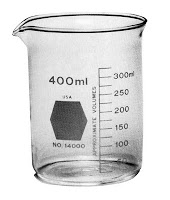 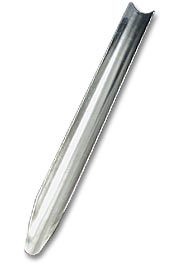 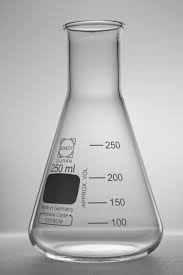 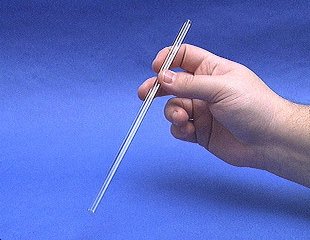 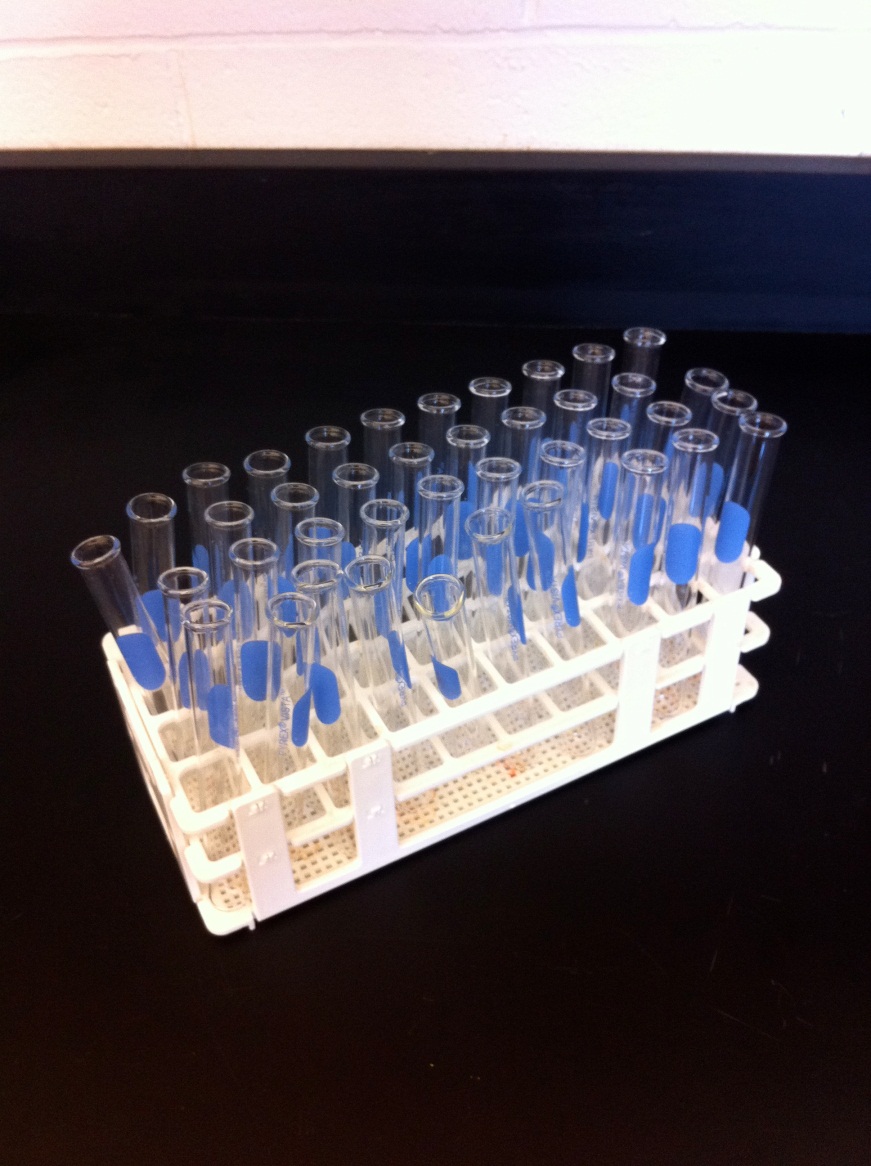 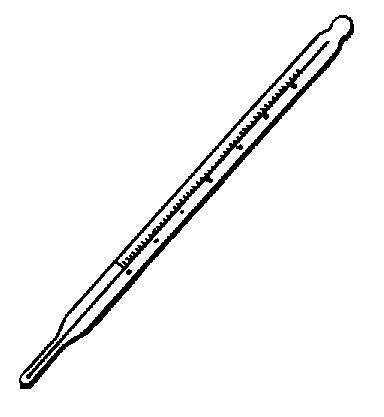 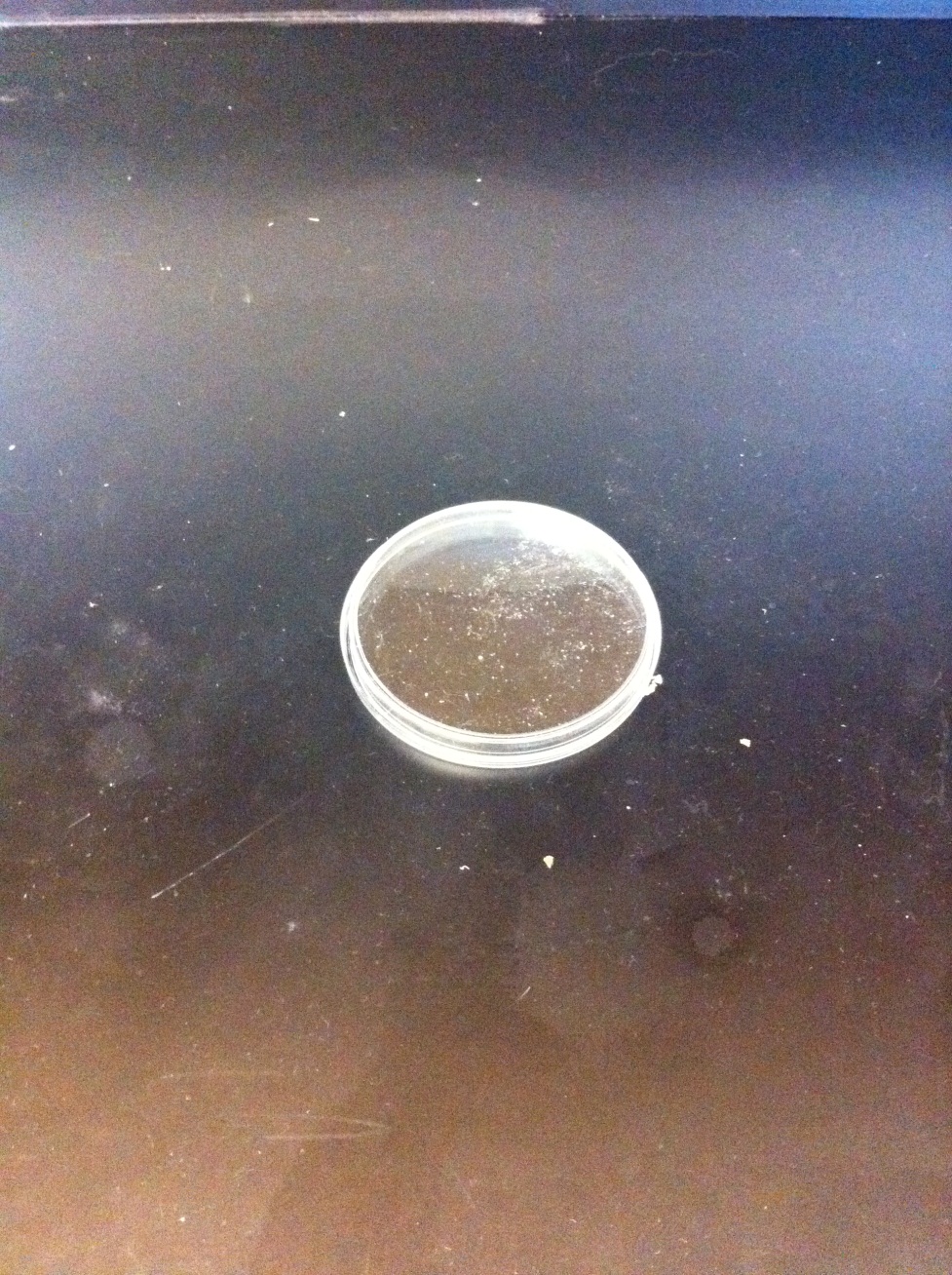 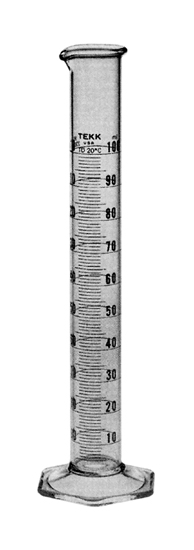 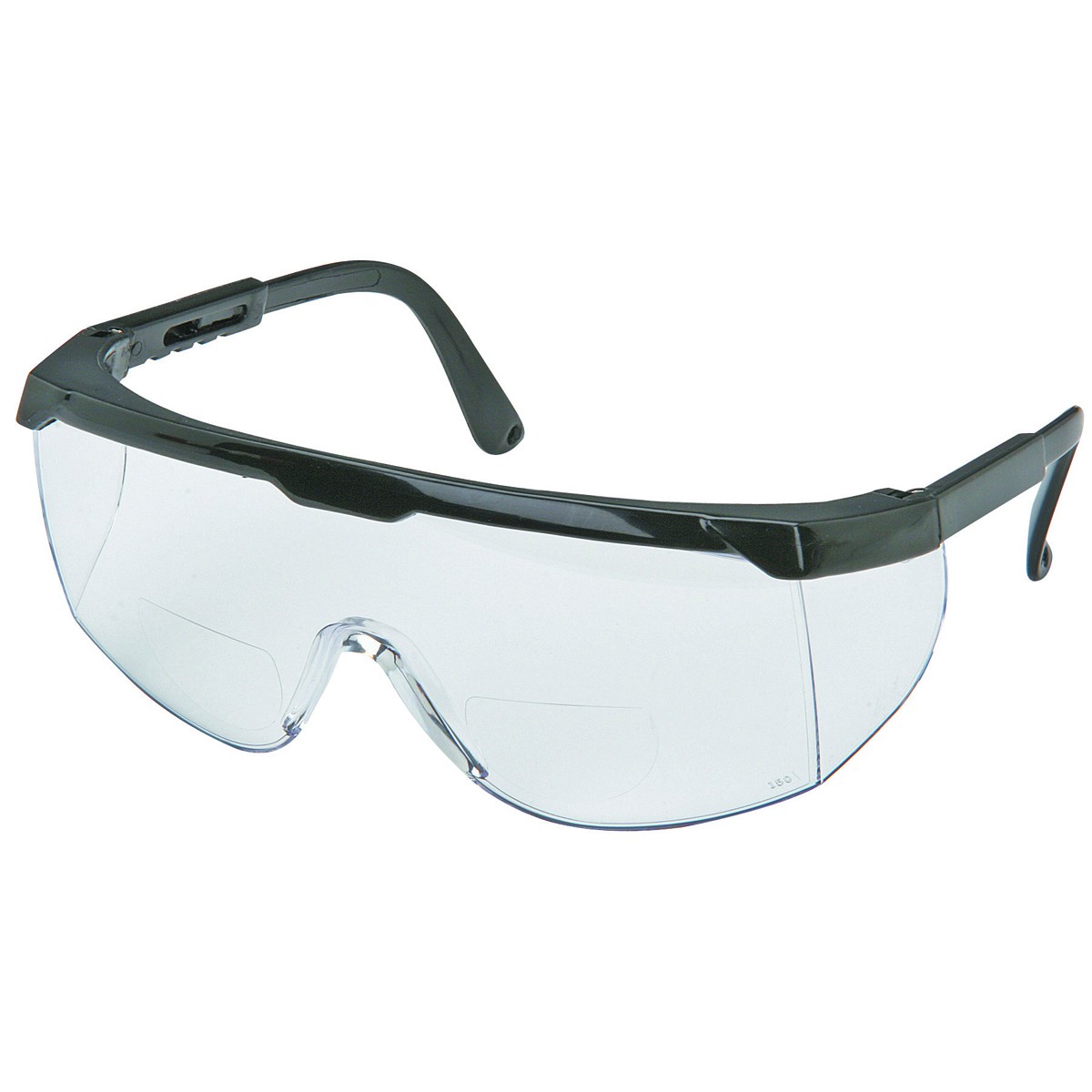 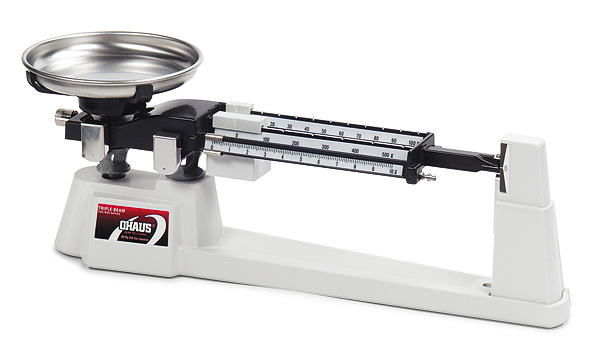 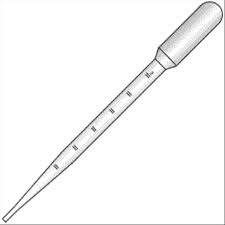 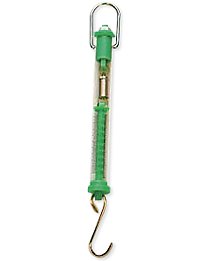 Using your now correctly sorted cards, please fill in the foldable with the names of the lab tools and their uses.

Names should be written next to the image of the lab tool – when the foldable is “closed.”

Uses should be written on the inside of the foldable – when it is “open.”


Open
Closed